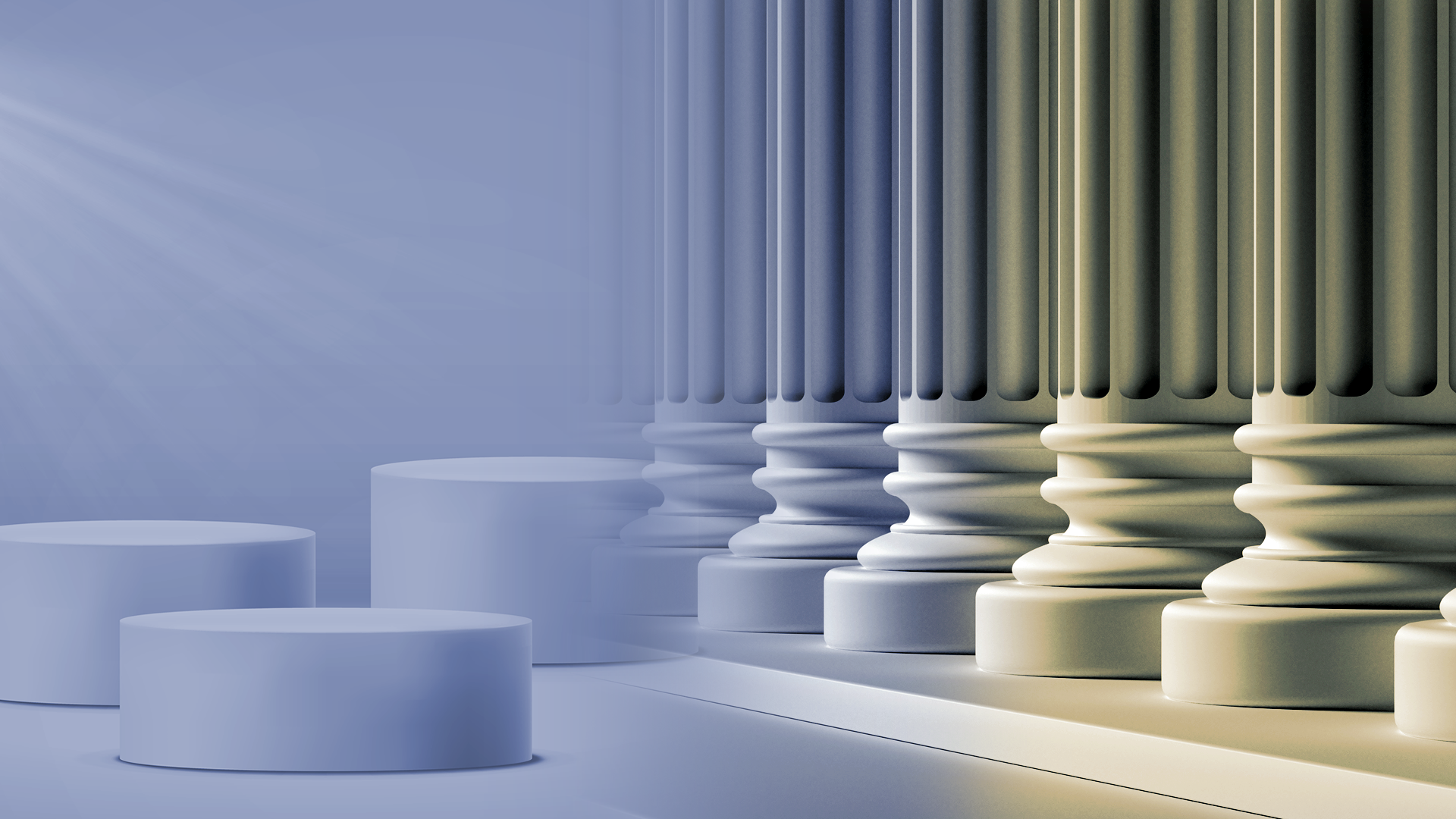 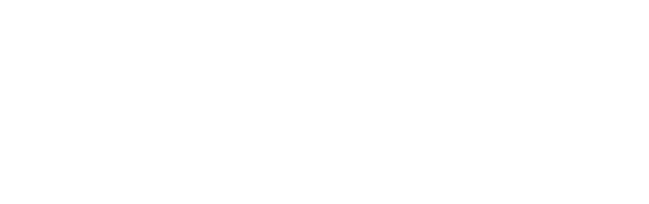 Introduction to Benefits Cliffs
Kentucky Benefits Cliff Task Force
July 20, 2022



Cameron Rifkin, Policy Associate
Heather Wilson, Senior Policy Specialist
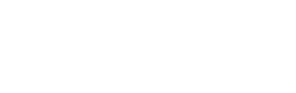 Strengthening the legislative institution
2
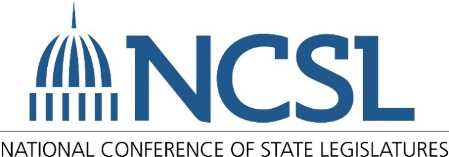 How NCSL Strengthens Legislatures
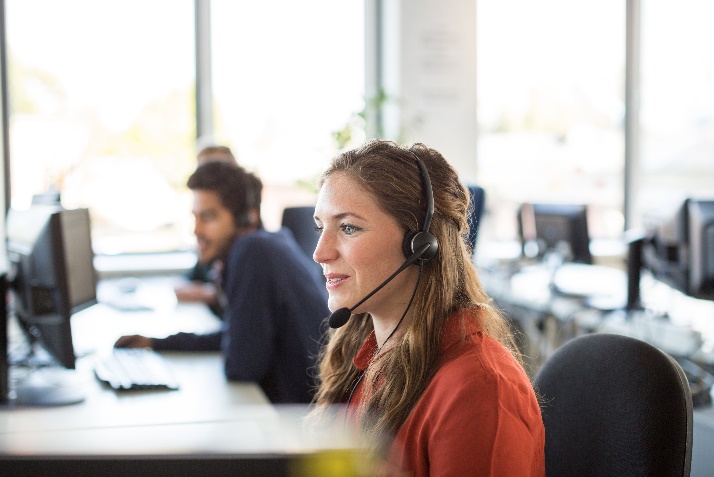 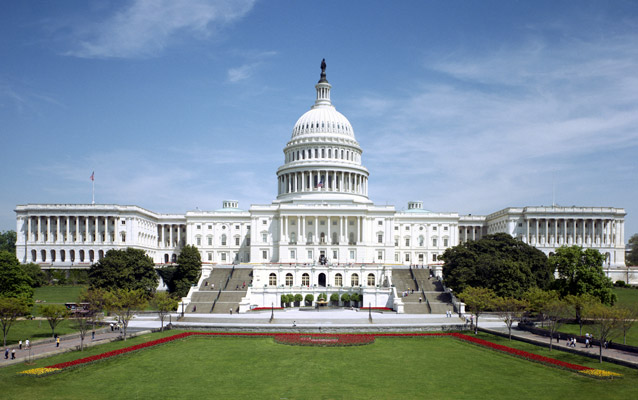 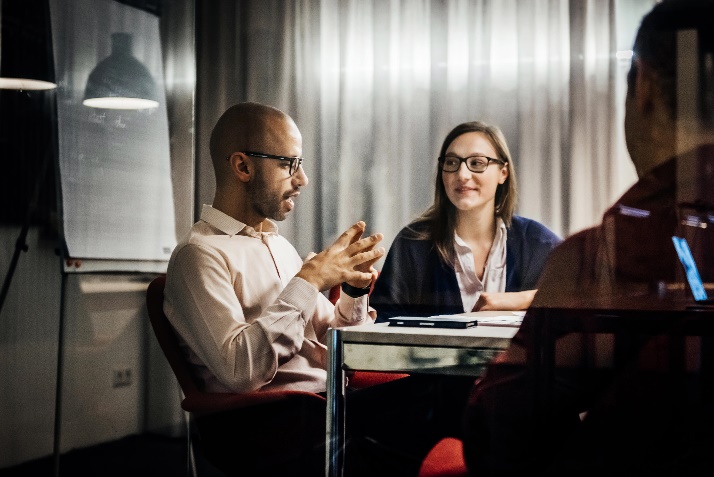 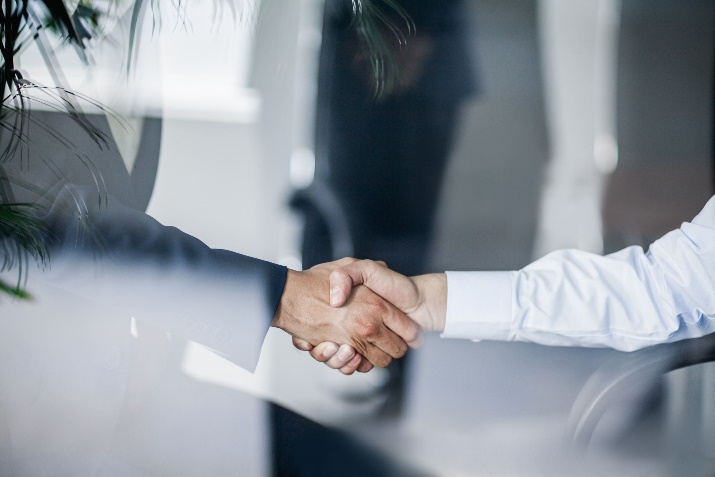 Policy Research
Connections
Training
State Voice in D.C.
Meetings
NCSL delivers training tailored specifically for legislators and staff
NCSL provides trusted, nonpartisan policy research and analysis
NCSL links legislators and staff with each other and with experts
NCSL represents and advocates on behalf of states on Capitol Hill
NCSL meetings facilitate information exchange and policy discussions
3
Overview
4
What Are Benefits Cliffs?
The impact of benefits cliffs on households, employment and workforce, and the economy.
5
A National Look at Poverty and Benefits
U.S. Poverty (2020)
U.S. Public Benefit Participation (2020) 
Below 100% FPL
37.2 million people (11.4% of the nation’s population),  living below 100% federal poverty level.

7.3 million primary families, representing 25 million people, live below 100% FPL, of these families:
3.4 million are in primary families with no workers 
3.9 million are in primary families with at least 1 worker
3.6 million are female-headed households no spouse present
796,000 are male-headed households no spouse present

24.7% of people aged 25 and older without a high school diploma were in poverty.

People employed in service occupations are more likely to live below FPL than other occupational groups.
27.9 million people were in a household that received means-tested assistance (including school lunch).

5.5 million people were in a household that received means-tested cash assistance.

16.2 million people were in a household that received SNAP benefits.

23 million people were in a household in which 1 or more persons were covered by Medicaid.

6 million people lived in public or authorized housing.
6
Source: U.S. Census Bureau, Current Population Survey, 2021 Annual Social and Economic Supplement (CPS ASEC)
Financial security and independence
Increased happiness, confidence and self-esteem
Faster recovery from sickness
Reduced risk of long-term illness
Provides a social outlet and builds network of relationships
The Value of Work
7
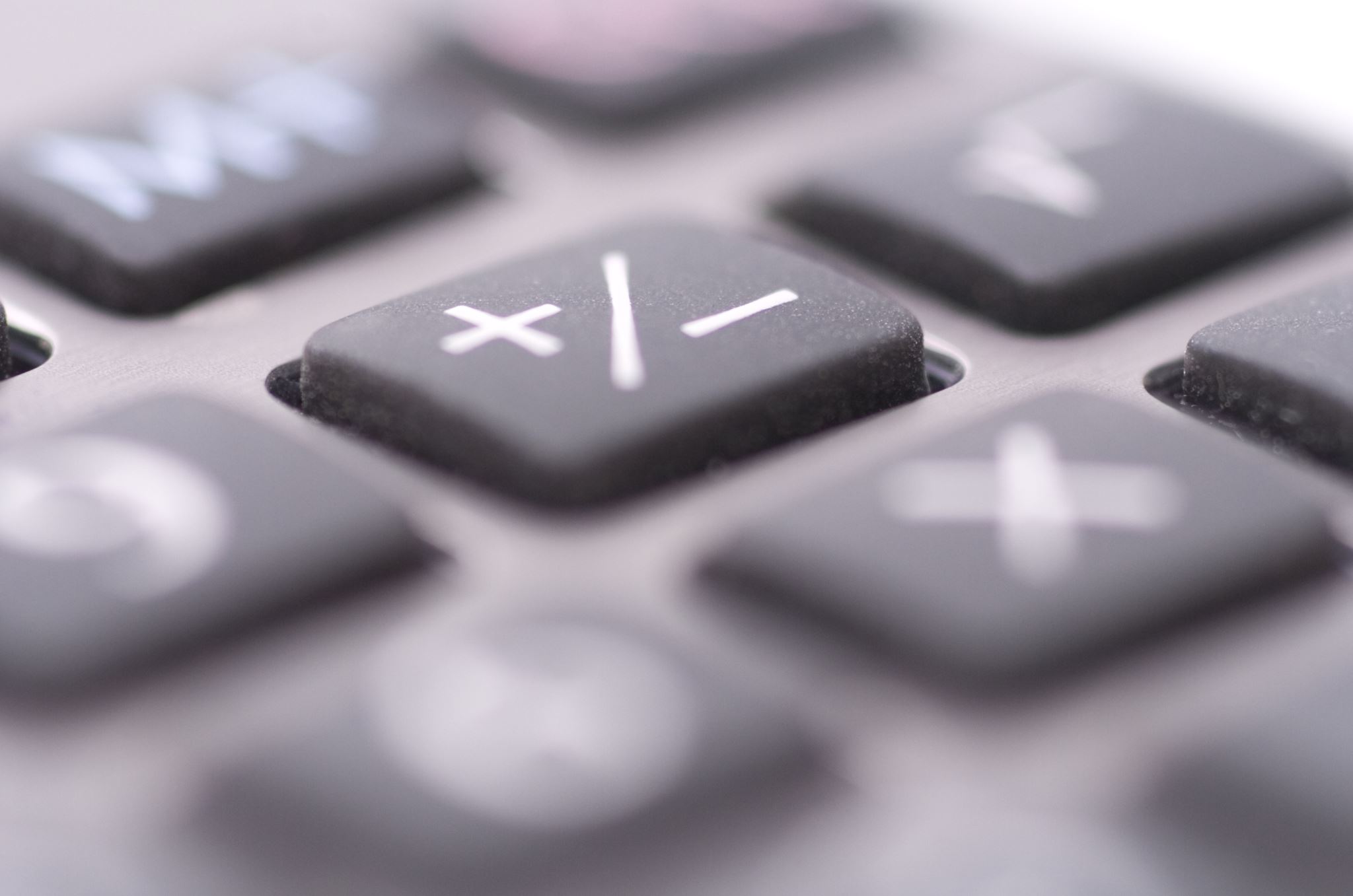 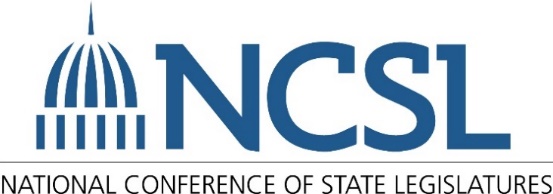 Benefits cliffs or the cliff effect refers to the sudden and often unexpected decrease in public benefits that can occur with a small increase in earnings. 
When income increases, families sometimes lose some or all economic supports.
Benefits Cliffs
8
Example of a Benefit Cliff from Marion County, IN
9
Moving on Up: Helping Families Climb the Economic Ladder by Addressing Benefits Cliffs, NCSL
Example of Benefit Plateau from Maine
10
Moving on Up: Helping Families Climb the Economic Ladder by Addressing Benefits Cliffs, NCSL
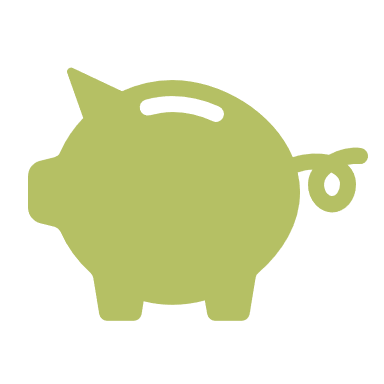 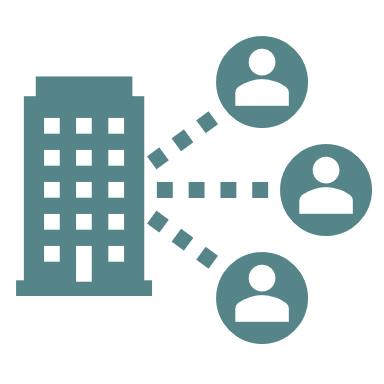 Businesses unable to meet workforce needs
Individual or family economic instability
Economic Consequences of Benefits Cliffs
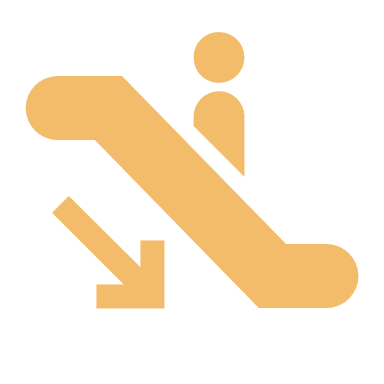 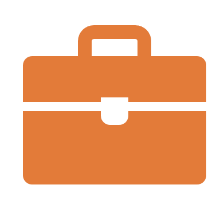 Reduced economic mobility
Disincentive to work or advance within a job
11
Benefits Cliffs and Public Assistance Programs
What does this look like across public assistance programs and what are some opportunities for states?
12
Federal Eligibility Guidelines for Public Benefits
13
Source: www.benefits.gov
Benefits Cliffs Across Programs
WIC
TANF
SNAP
CCAP
Women, Infants, and Children
Child Care Assistance Program
Temporary Assistance for Needy Families
Supplemental Nutrition Assistance Program
14
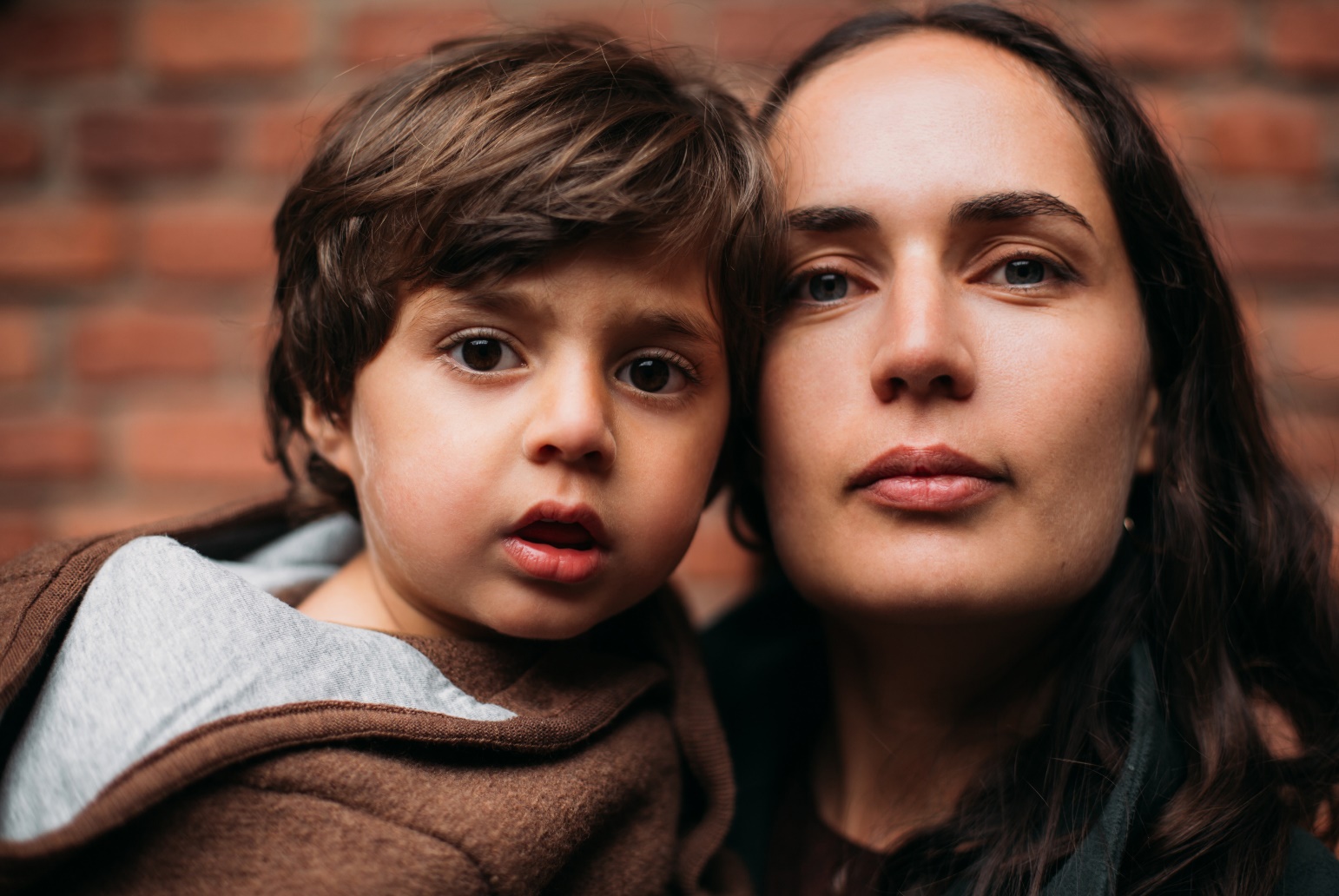 Cassie: single mom raising a 3-year-old son
Earning $11 per hour and works full time—$22,880 per year; $1,906 per month
She does not receive health insurance through her employer
Cassie is offered a promotion that will require her to work some weekends, but her new pay will be $16 per hour with no overtime—her new annual salary would be $33,280; an increase of $867 per month

How does the promotion affect Cassie’s benefits?
Montana Case Study
Source: Benefits Cliffs, Economic Affairs Interim Committee, Montana State Legislature
15
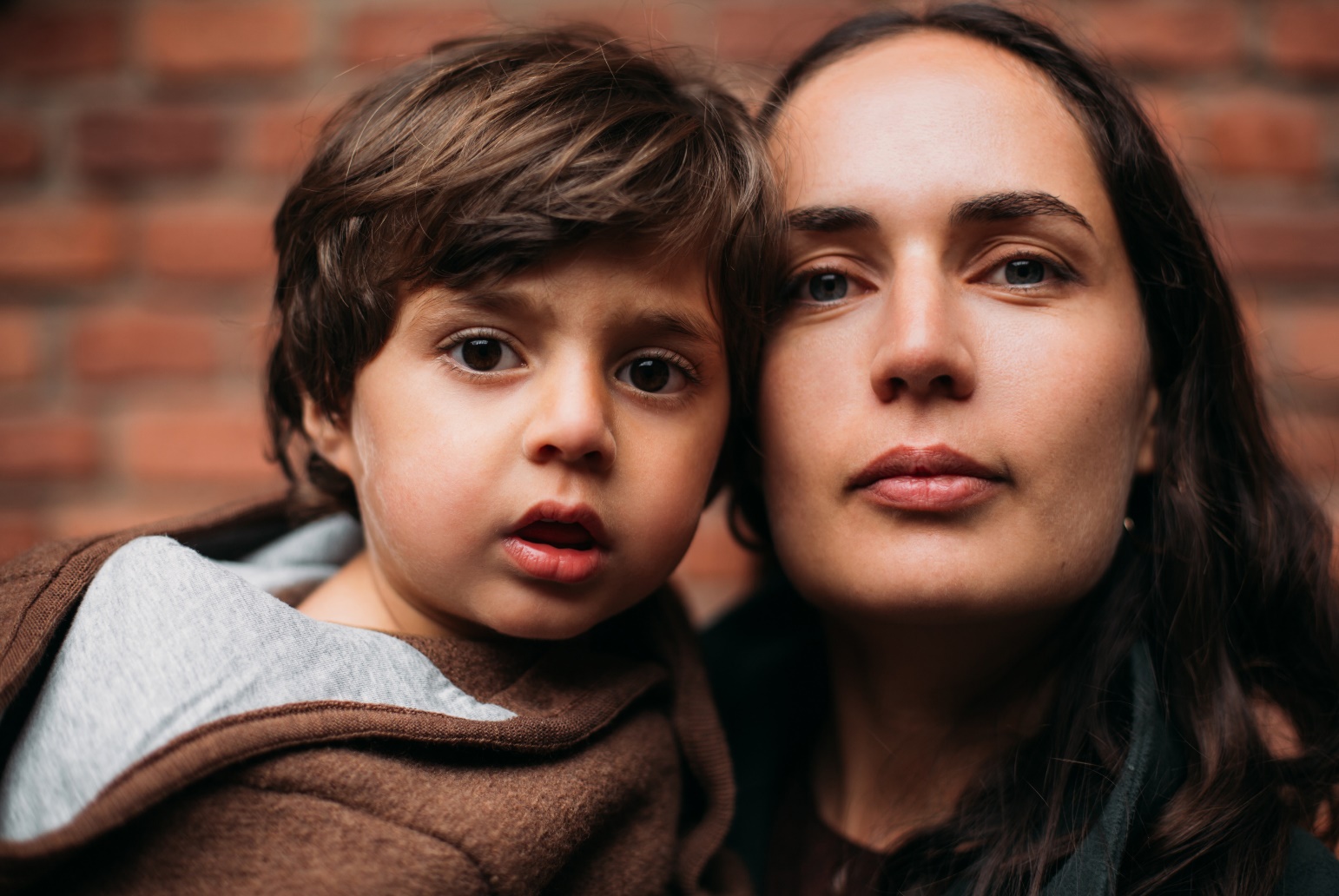 Federal poverty level for a 2-person household in 2021 was $17,420.
Cassie is currently at 131% of the FPL
If she accepts the promotion, she will be at 191% of the FPL—making her and her son ineligible for Medicaid and WIC.
Sliding-scale child care costs result in a $418 monthly increase—they are also closed on weekends.
Cassie’s SNAP benefits might be terminated, and any additional income would result in the loss of LIHEAP.
Cassie’s promotion could ultimately result in a net loss of income, resulting in a benefits cliff.
Montana Case Study
16
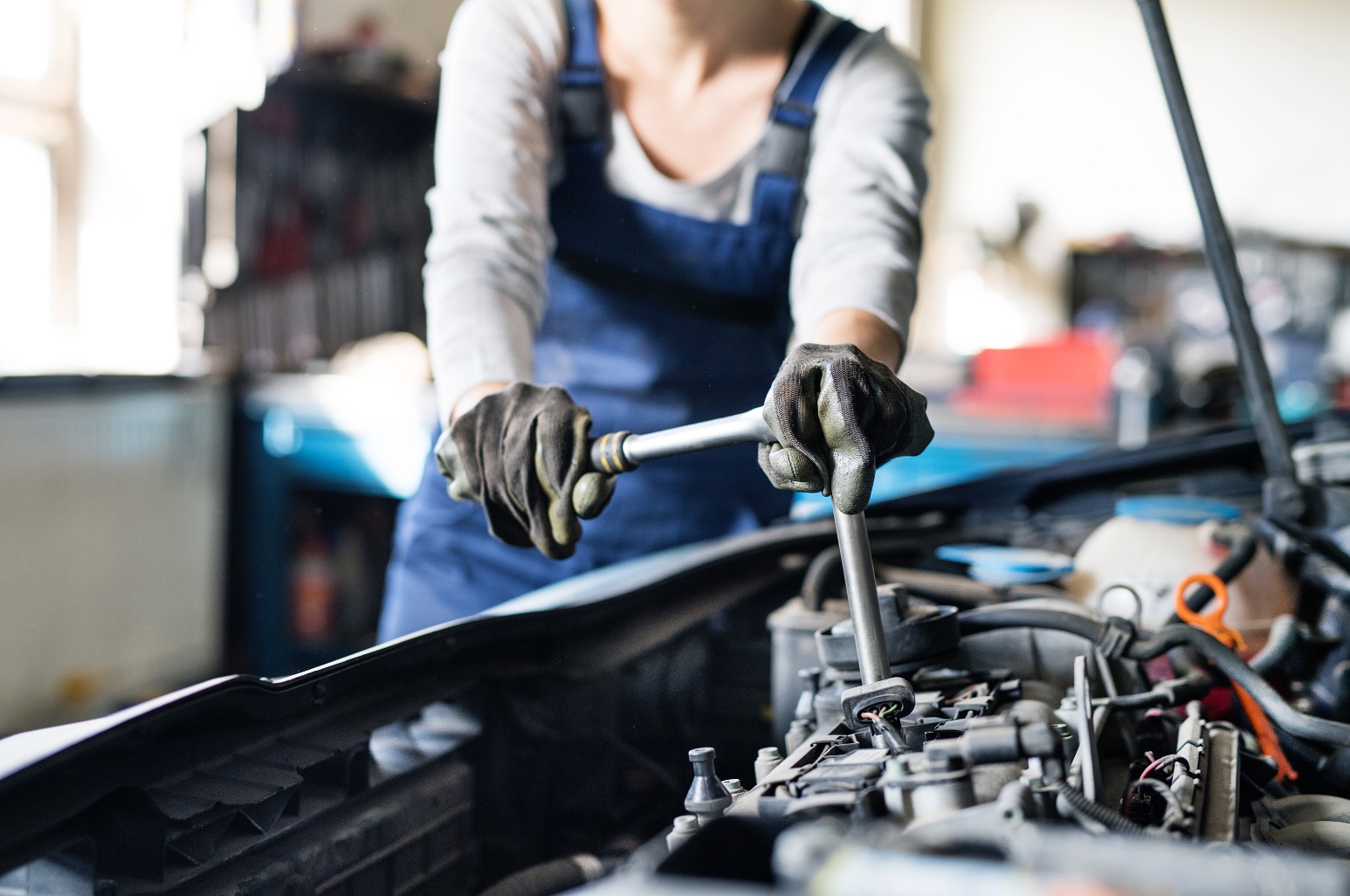 Mandatory or voluntary depending on state.
Requirements that recipients of governmental assistance work a certain number of hours in order to receive benefits.
Exemptions exist—caring for a young child, having a disability, enrolled in school or a training program.
Data suggests mixed results in terms of efficacy of work requirements.
Work Requirements
17
State Options and Examples
Legislation and strategies to assist individuals in transitioning off public assistance into gainful employment and self-sufficiency.
18
Policy Options for States
Aligning eligibility levels
Increasing family economic security through asset development
Fostering system changes in the public and private sectors
Making work pay
Mapping benefits cliffs
19
Moving on Up: Helping Families Climb the Economic Ladder by Addressing Benefits Cliffs, NCSL
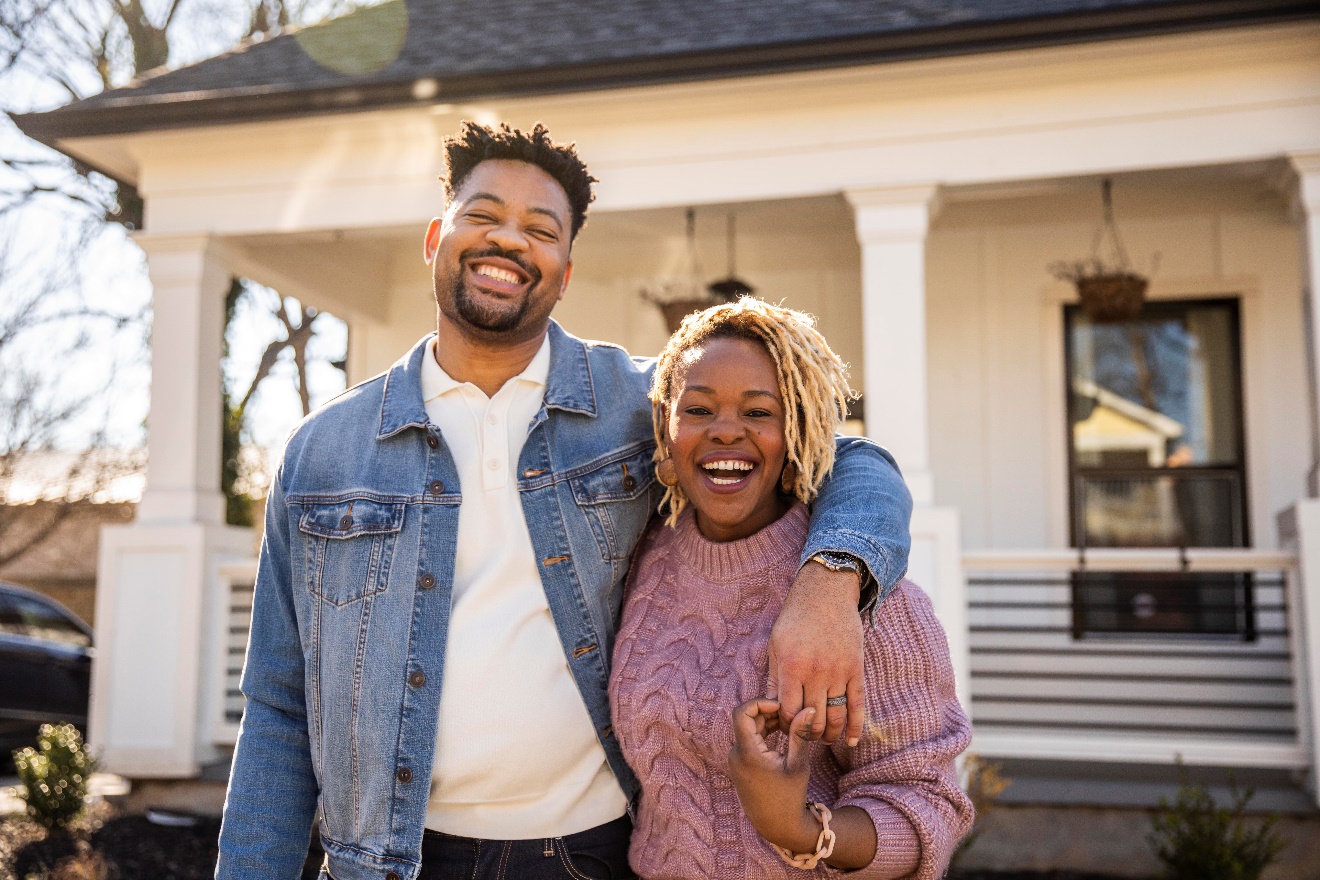 Colorado (H 1380, 2022) implemented a work management system across all counties to interface with the state’s benefits management system used to process and approve applications for public assistance programs.
Louisiana (HCR 35, 2022) requests a study and recommendations to the legislature concerning means by which to eliminate benefits cliffs in public assistance programs.
Maine (H 538, 2021) eliminated the asset test requirement for SNAP recipients.
Enacted State Legislation
20
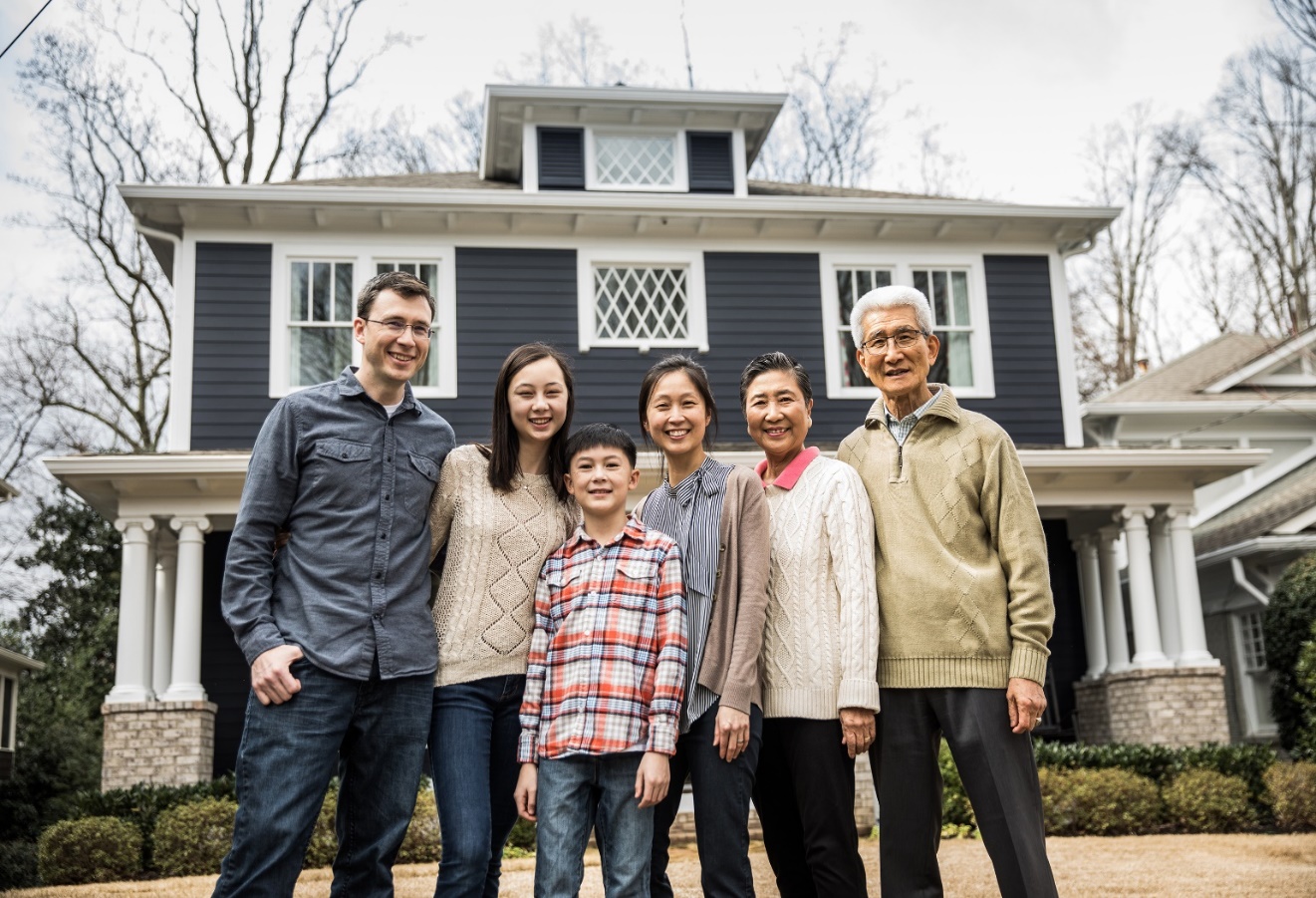 Maine (H 654, 2022) created the Essential Support Workforce Advisory Committee to examine the effects of benefits cliffs on essential support workers.
Nebraska (L 108, 2021) increased the gross income eligibility limit and the asset cap requirement for SNAP. This allows more people to increase their earnings without fear of losing their benefits. 
Texas (S 770, 2021) created a self-sufficiency fund for use by public community and technical colleges, community-based organizations and state extension agencies to provide job training programs to individuals identified as at risk of becoming dependent on public assistance benefits.
Enacted State Legislation
21
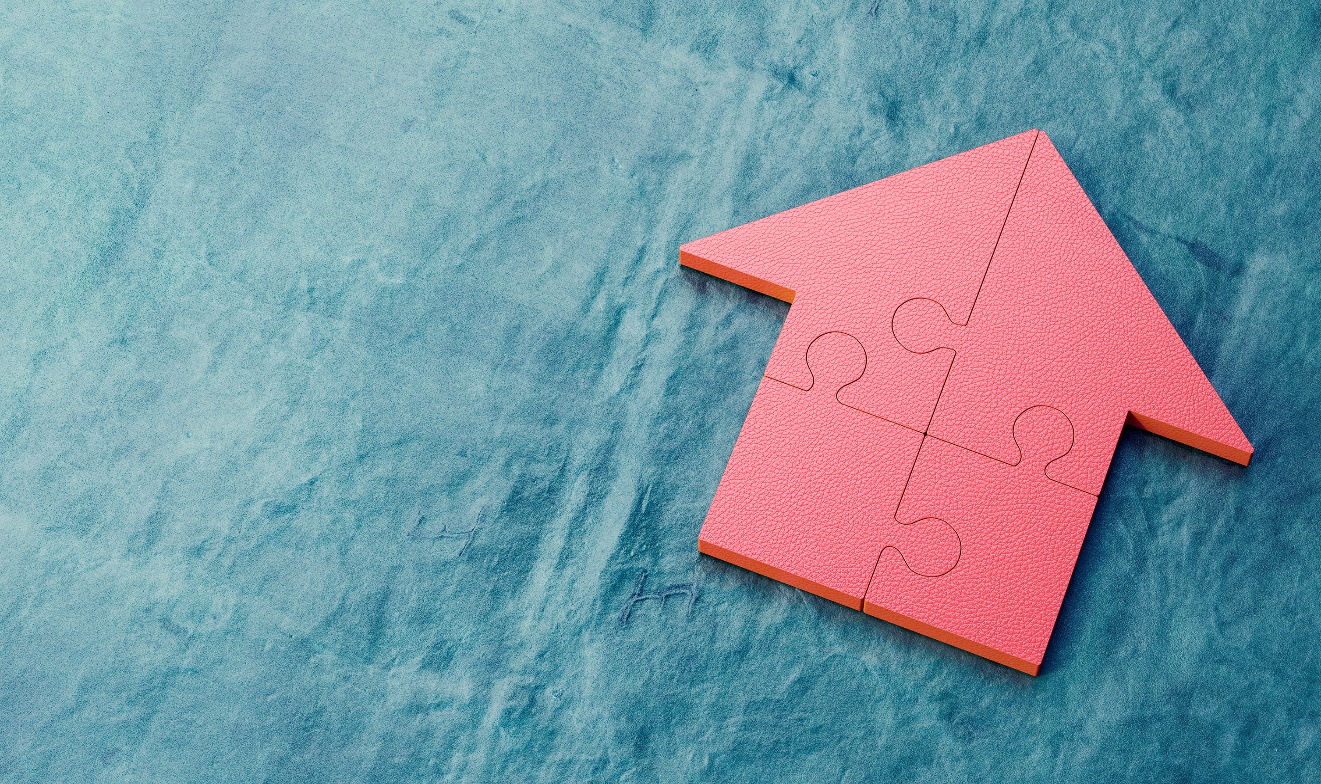 Iowa introduced legislation (H 610, 2021) to create an economic opportunity work group to develop policy and system solutions to address benefits cliffs. The bill failed to pass.
Massachusetts introduced a pair of bills (H 208 / S 119) to create a pilot program that addresses the reduction in public supports when recipient earnings increase. Both bills are currently pending.
Ohio introduced legislation (S 227, 2021) to establish a Public Assistance Benefits Cliff Study Committee. The bill is currently pending.
Pending or Failed State Legislation
22
State Tax Credits for Working Families
Earned Income Tax Credits (EITCs)
Child Tax Credits (CTCs)
23
Public assistance benefits impact employees and employers and  sometimes creates a disincentive to work or advance in a job. 
Small increases in wages may reduce overall family financial resources due to a loss of benefits. 
Benefits cliffs can negatively impact a family’s economic security and mobility and extend their reliance on public benefits.
States have options with public assistance programs to streamline or reduce cliff effects.
Key Takeaways
24
Resources
Where to learn more about benefits cliffs and related topics.
25
NCSL Resources
Economic Mobility Landing Page
Economic Mobility Legislation Database
Child Tax Credit Overview
Earned Income Tax Credit Overview
Addressing Benefits Cliffs Brief
Supplemental Nutrition Assistance Program Overview
26
External Resources
Benefits Cliffs, Montana State Legislature, Economics Interim Committee (2021)
Career Ladder Identifier and Financial Forecaster (CLIFF), The Federal Reserve Bank of Atlanta
Tools to provide information about how benefits change with income gains.
Cliff Effects, Benefits Cliff Working Group, NH DHHS (2021)
Family Resource Simulator, National Center for Children in Poverty
Income and Poverty in the United States: 2020, U.S. Department of Commerce, U.S. Census Bureau (2021)
Policy Change Can Reduce Benefit Cliffs and Incentivize Work, The Center for Community Solutions Ohio (2022)
The Well-Being and Basic Needs Survey, Urban Institute and Robert Wood Johnson Foundation
A national survey of adults (ages 18 to 64) that covers wellness, basic needs and interaction with safety net programs.
27
Connect With Us
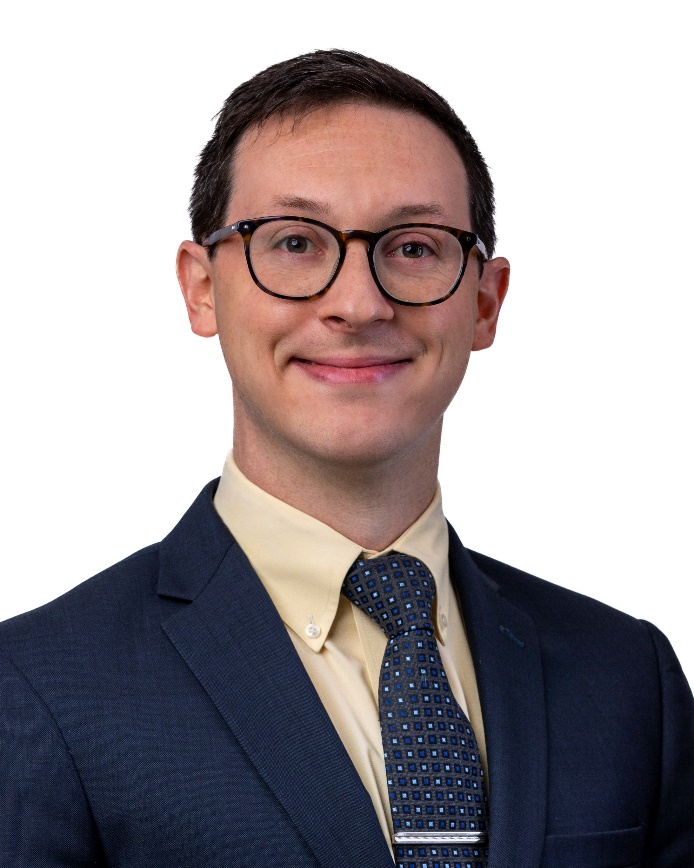 Cameron Rifkin
Heather Wilson
Senior Policy Specialist
heather.wilson@ncsl.org
Policy Associate
cameron.rifkin@ncsl.org
28
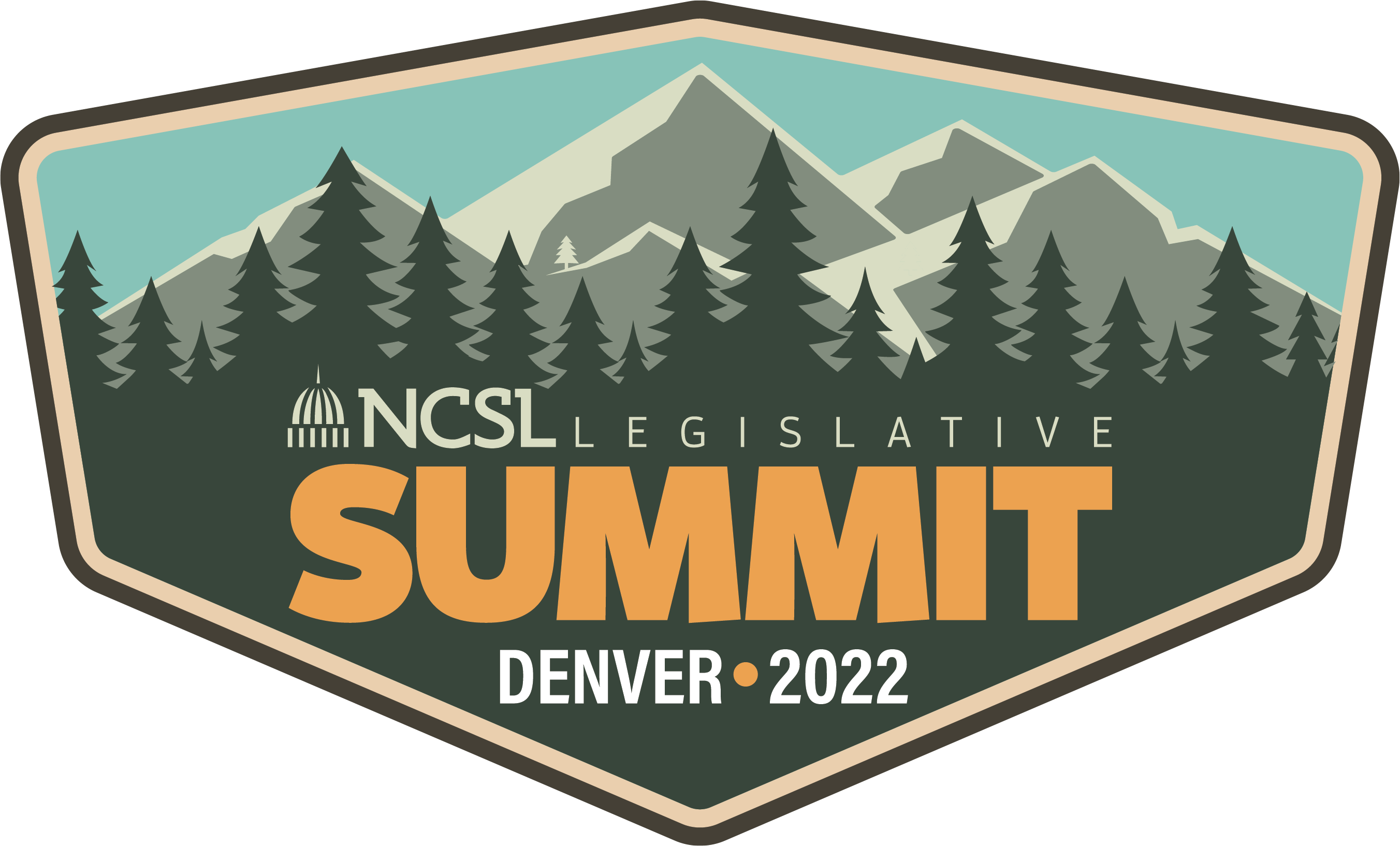 Aug. 1-3 | NCSL.org/Summit2022
Appendix 1: Measures
Official poverty measure: Compares an individual’s or family’s pre-tax cash income to a set of thresholds (3x cost of food in 1963 adjusted using CPI-U) that vary by the size of the family and the ages of family members. 
Supplemental poverty measure: Includes both cash and non-cash benefits and subtracts necessary expenses (such as taxes and medical expenses).
Self-sufficiency standard: A financial self-sufficiency standard is defined as the income necessary for a family to meet its basic needs without public or private assistance.
Forty-one states and the District of Columbia have self-sufficiency standards specific to their circumstances.
30
Appendix 2: Key Terms
Means test: Determines if a person or household is eligible to receive a benefit or payment.
Asset limits: The maximum amount of financial resources an individual/household may have to qualify for a public benefit (may include property, vehicles, savings, etc.).
Income disregards: Allow certain types and amounts of income to be excluded for purposes of determining eligibility and benefit levels for support programs.
Broad-based categorical eligibility: A policy in which households may become categorically eligible for SNAP because they qualify for a non-cash Temporary Assistance for Needy Families (TANF).
Marginal tax rate: The amount of additional tax paid for every additional dollar earned as income.
31